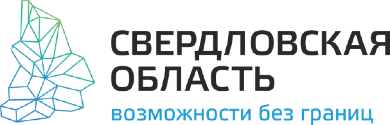 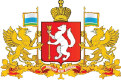 О содействии развитию конкуренции на муниципальном уровне
Тиханов Евгений Александрович

Заместитель Министра инвестиций и развития Свердловской области
г. Екатеринбург
13 ноября 2024 года
Система развития конкуренции на товарных рынках
Федеральный проект «Развитие конкуренции» (2025 – 2030)
ФАС России  во исполнении поручения Председателя Правительства Российской Федерации           по итогам стратегической сессии Правительства Российской Федерации по национальному      проекту «Эффективная и конкурентная экономика» подготовлен проект федерального проекта         «Развитие конкуренции»

Национальный план развития конкуренции в Российской Федерации 
    (2026 – 2030)
По итогам рассмотрения на заседании Правительства Российской Федерации доклада о состоянии конкуренции в Российской Федерации за 2023 год ФАС России  совместно с заинтересованными федеральными органами исполнительной власти поручено разработать      проект Национальный план развития конкуренции до 2030 года

Стандарт развития конкуренции (с 2026 года)
Мероприятия по развитию конкуренции в субъектах Российской Федерации
Внедрение антимонопольного комплаенса на муниципальном уровне
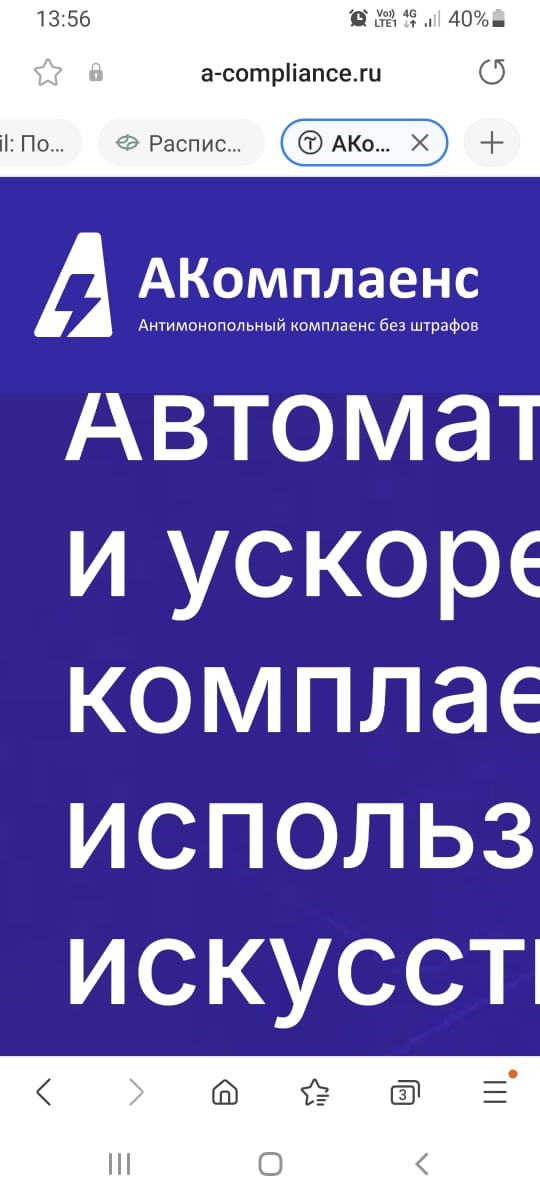 Автоматизация и ускорение комплаенса с использованием  искусственного интеллекта

Основные сервисы:
Карта рисков
Дорожная карта
Уровень риска
Мониторинг
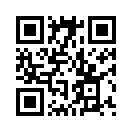 * Методические рекомендации по вопросам организации антимонопольного комплаенса в органах местного самоуправления
официальный сайт Министерства инвестиций и развития Свердловской области 
вкладка «Развитие конкуренции» → «Антимонопольный комплаенс» → «Документы»
3
3
3
3
3
3
Проведение мониторинга состояния и развития конкуренции
до 20 ноября 2024 года − информирование ОМСУ населения и предпринимателей о проведении опроса в онлайн-формате на официальном сайте Министерства инвестиций и развития Свердловской области 

до 28 декабря 2024 года −  направление Министерством инвестиций и развития Свердловской области в ОМСУ результатов опросов, полученных в онлайн-формате на официальном сайте Министерства инвестиций и развития Свердловской области 

 до 28 декабря 2024 года − направление ОМСУ в Министерство инвестиций и развития Свердловской области  перечня организаций с долей участия муниципального образования более 50%